Филтър при групирането
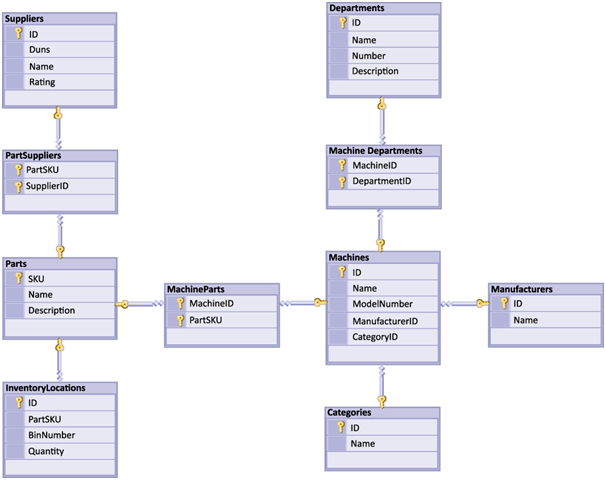 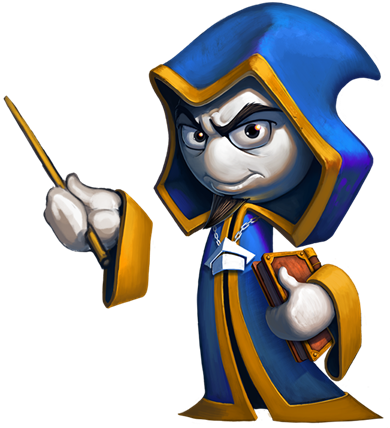 Бази Данни
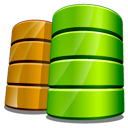 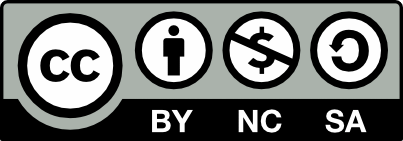 Учителски екип
Обучение за ИТ кариера
https://it-kariera.mon.bg/e-learning/
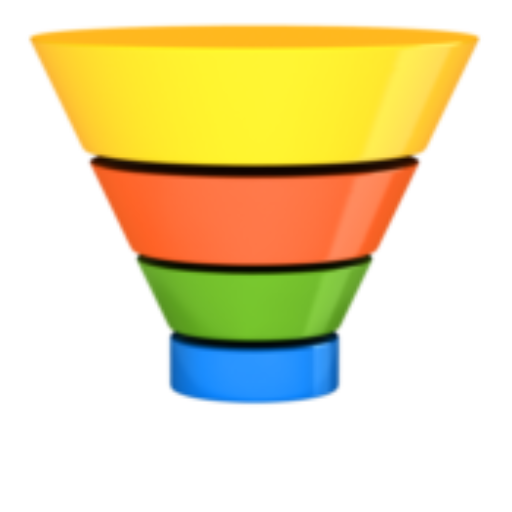 Having
Използване на филтър при групирането
2
[Speaker Notes: The HAVING clause is used to filter data based on aggregate values. This means that we cannot use it without grouping before that. Unlike HAVING, the WHERE clause filters rows before the aggregation happens.]
Having
HAVING се използва, за да се филтрира информация според стойностите от агрегирането. 
Това значи, че не можем да използваме HAVING без да сме извършили групиране преди това.
Всички агрегиращи функции  (като MIN, MAX, SUM и т.н.) използвани едновремено и в "HAVING" и в SELECT се изпълняват само веднъж.
За разлика от HAVING, WHERE извършва филтриране преди да се случи агрегирането.
3
Having Clause: Пример
Филтрирайте департаментите които имат обща заплата от  поне 15,000.
Агрегирана стойност
4
Синтаксис на HAVING
Групираща колона
Агрегираща функция
SELECT e.`department_id`,  SUM(e.salary) AS 'TotalSalary'
FROM `employees` AS e
GROUP BY e.`department_id`
HAVING `TotalSalary`< 250000;
Ново име за групирането
Групиращи колони
Having условие
5
Филтър при групиране
https://it-kariera.mon.bg/e-learning/
Министерство на образованието и науката (МОН)
Настоящият курс (презентации, примери, задачи, упражнения и др.) е разработен за нуждите на Национална програма "Обучение за ИТ кариера" на МОН за подготовка по професия "Приложен програмист"


Курсът е базиран на учебно съдържание и методика, предоставени от фондация "Софтуерен университет" и се разпространява под свободен лиценз CC-BY-NC-SA
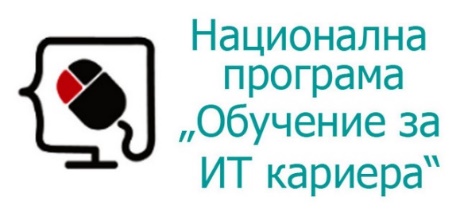 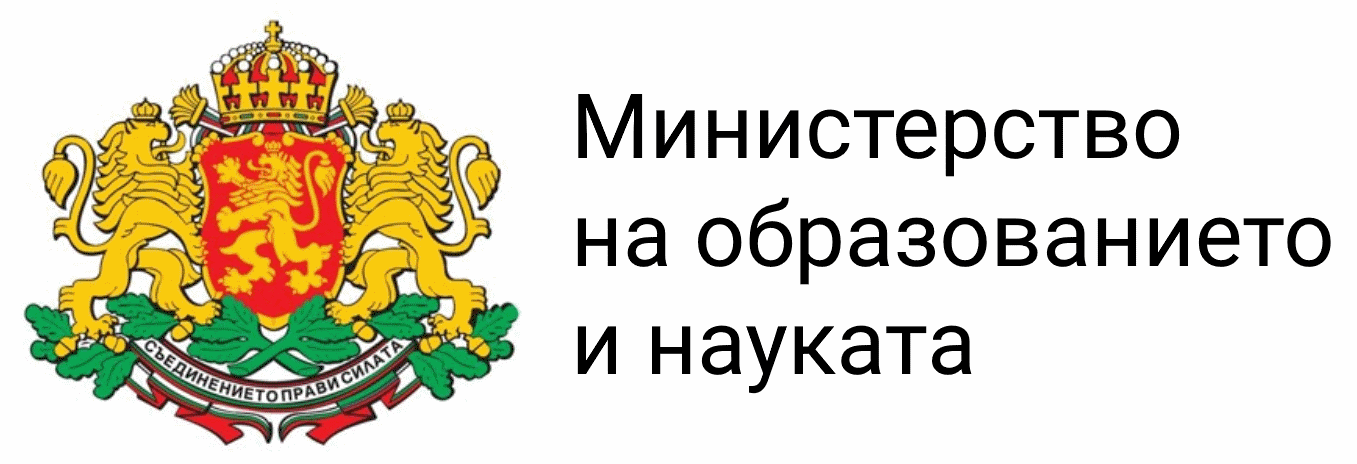 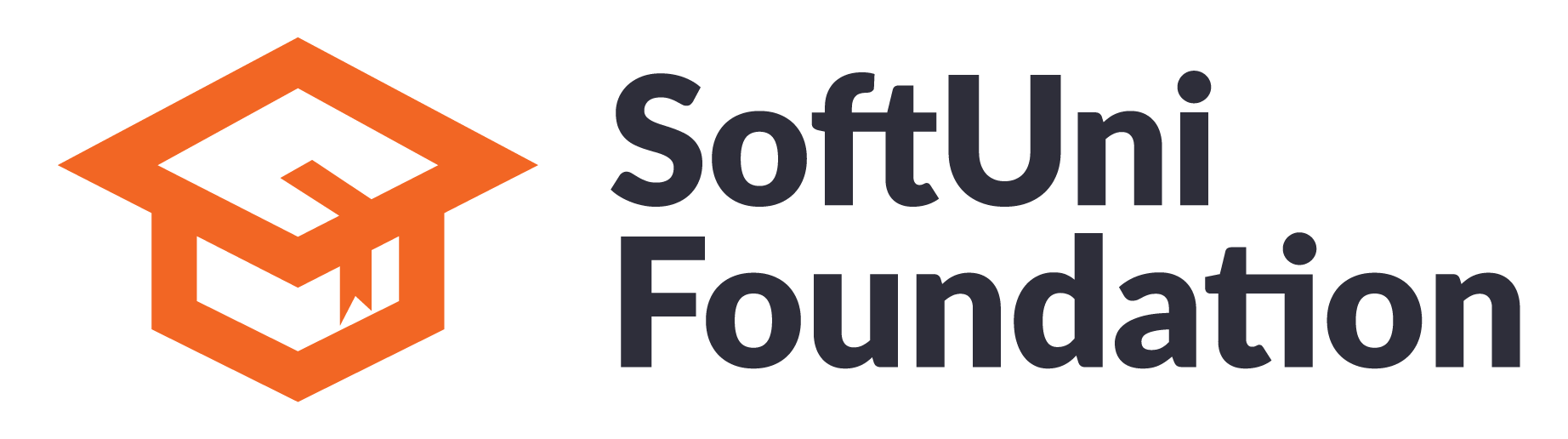 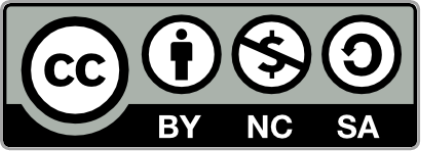 7